Projektismertető
Kelebia belterületi védelmét szolgáló csapadékcsatorna hálózat és Hanáki záportározó fejlesztése I. fejlesztési ütem
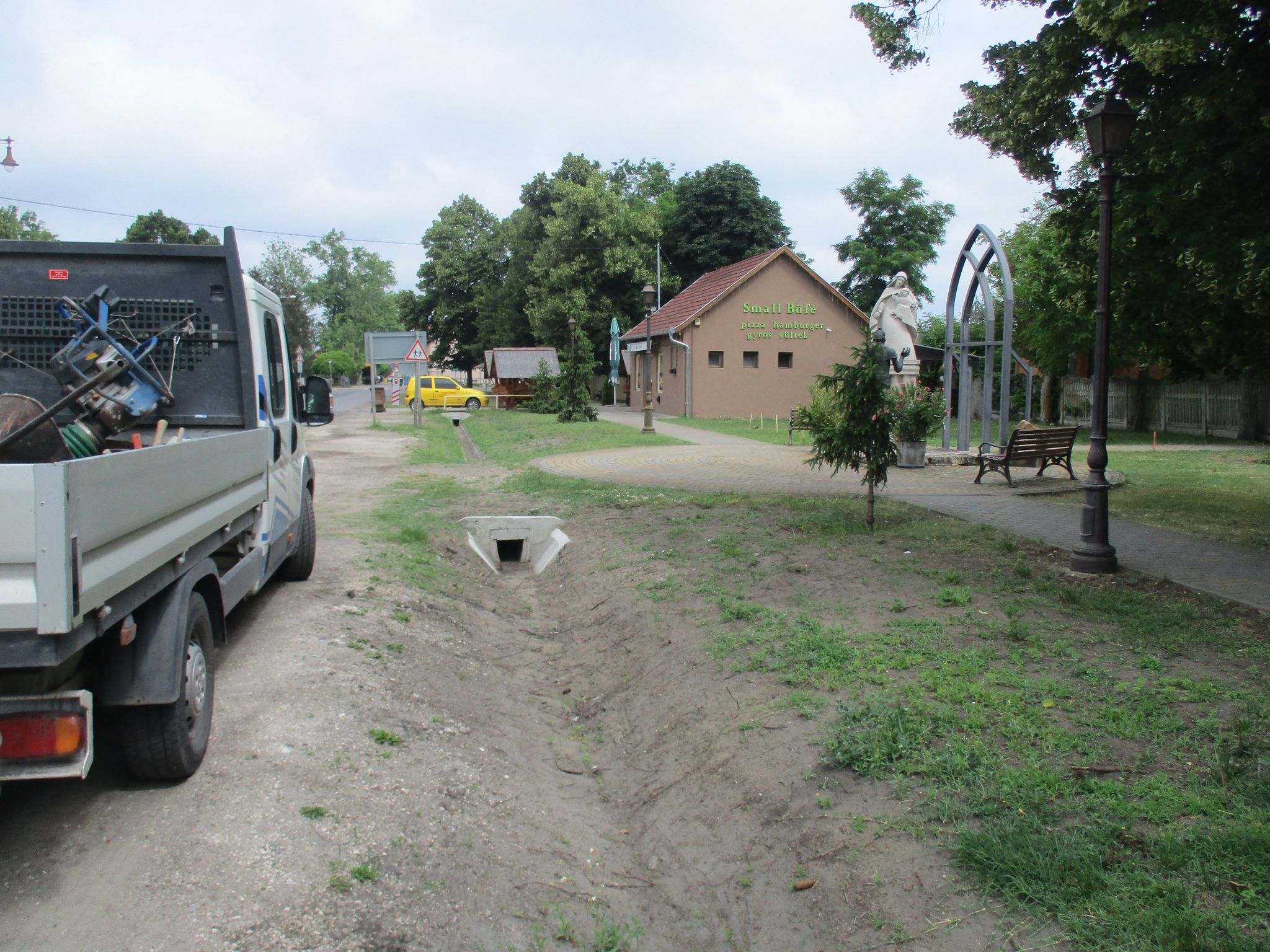 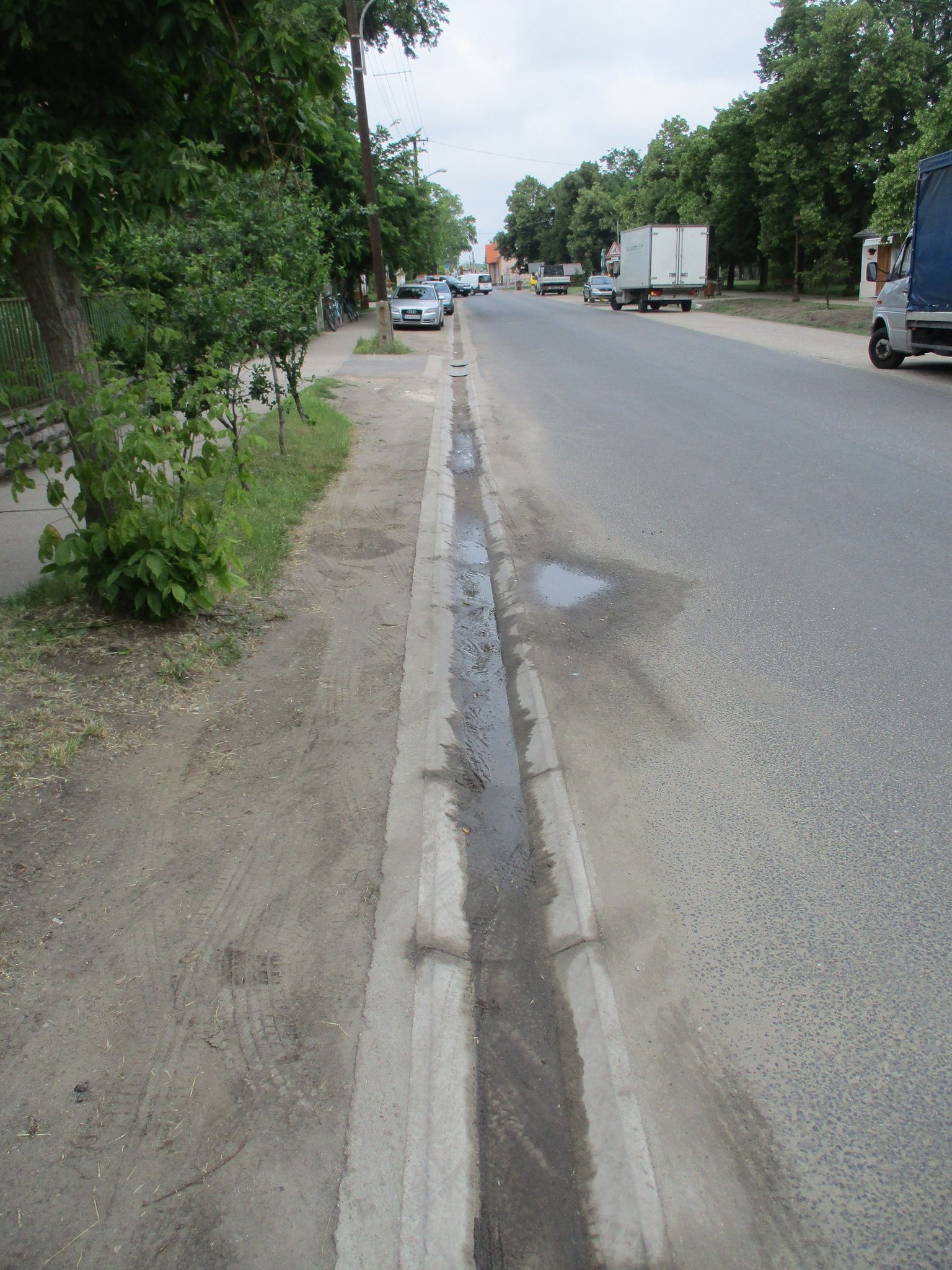 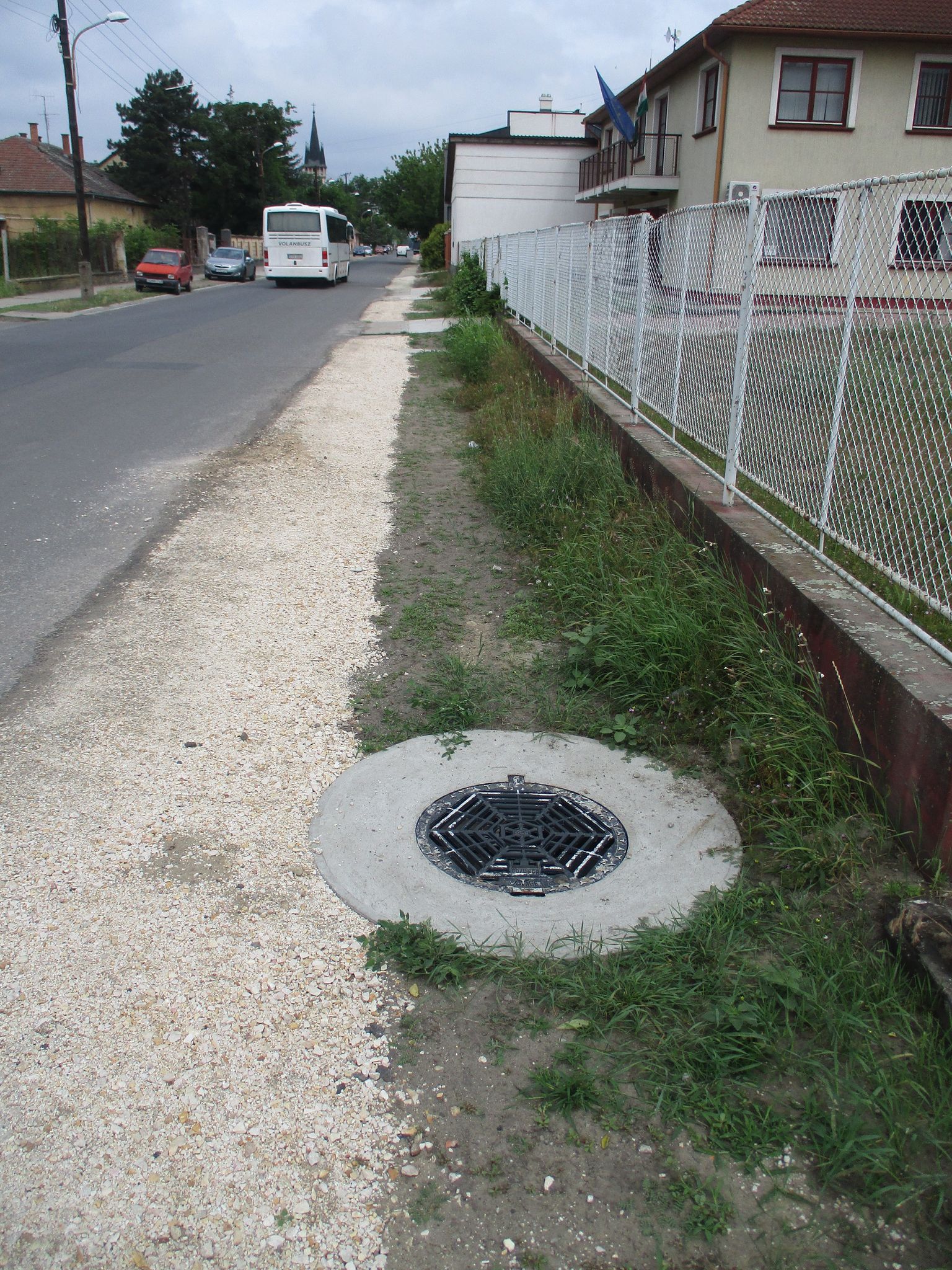 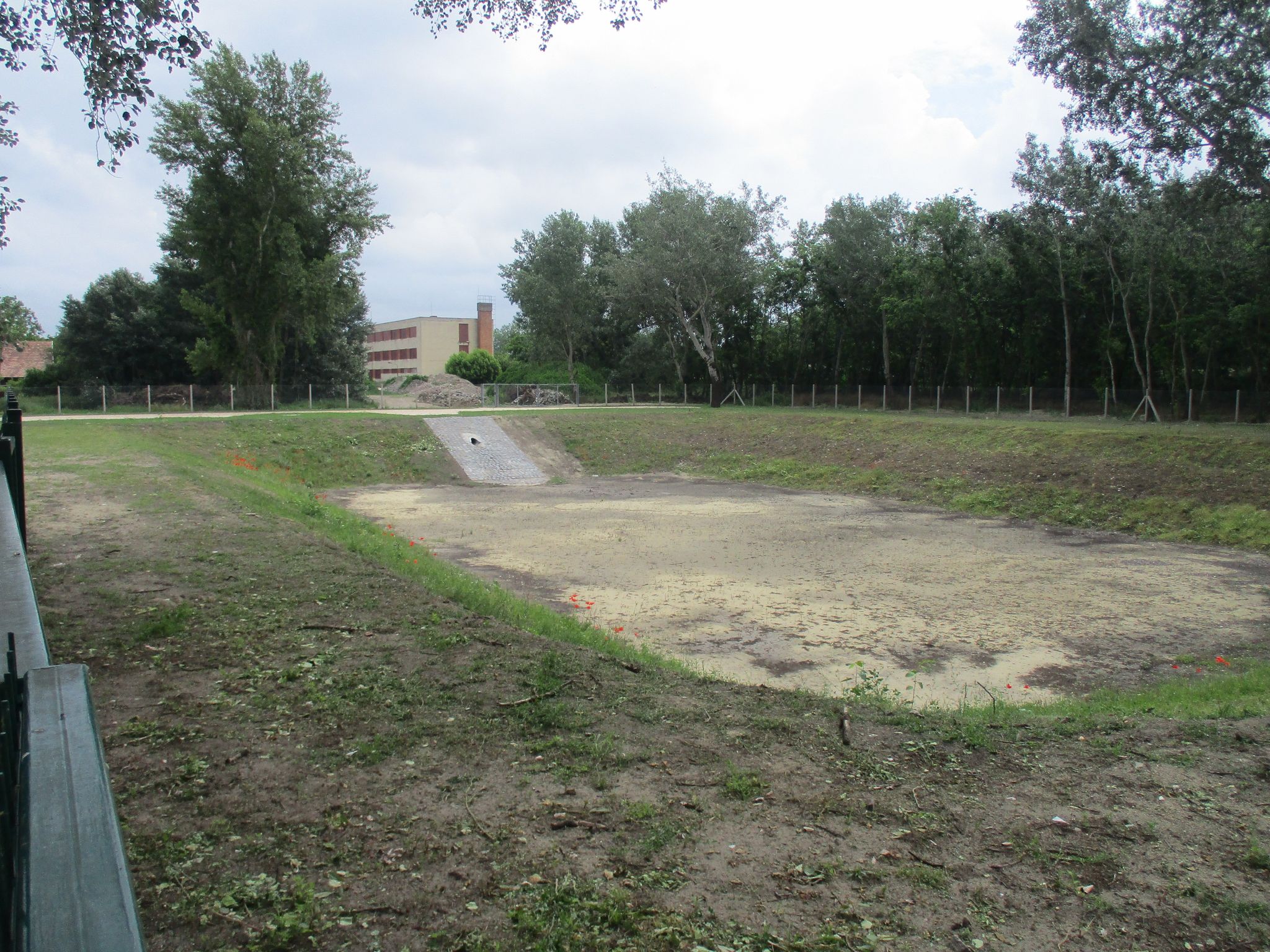 Mi épült itt?
Több mint 1 km hosszú útszakasz vízelvezetése az Ady és Kosztolányi utcákban.
650 méter hosszú felszíni folyóka
160 méter hosszú nyílt árok
1120 méter vízelvezető csatorna
30 köbméteres tartály
2800 köbméteres víztározó
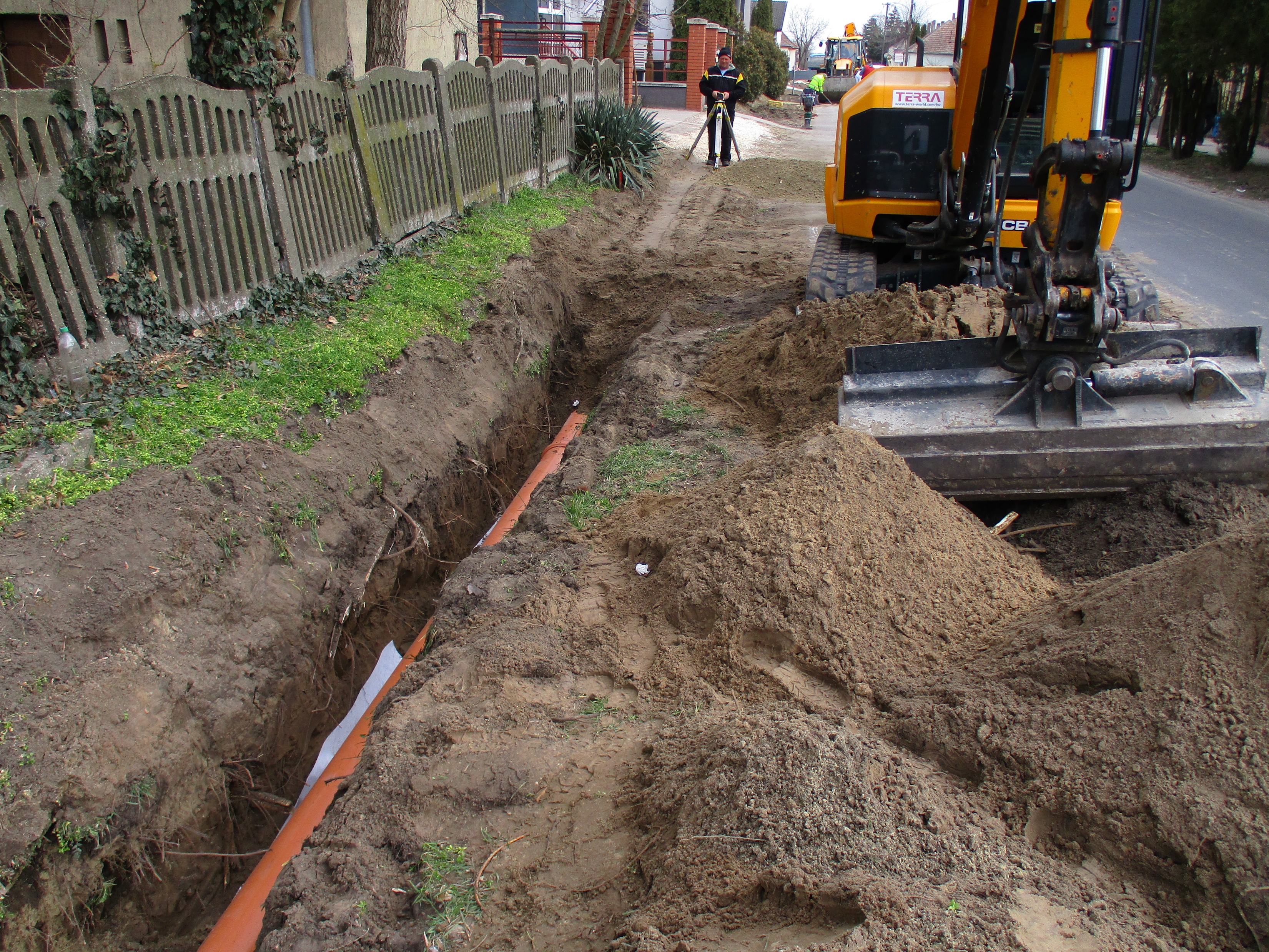 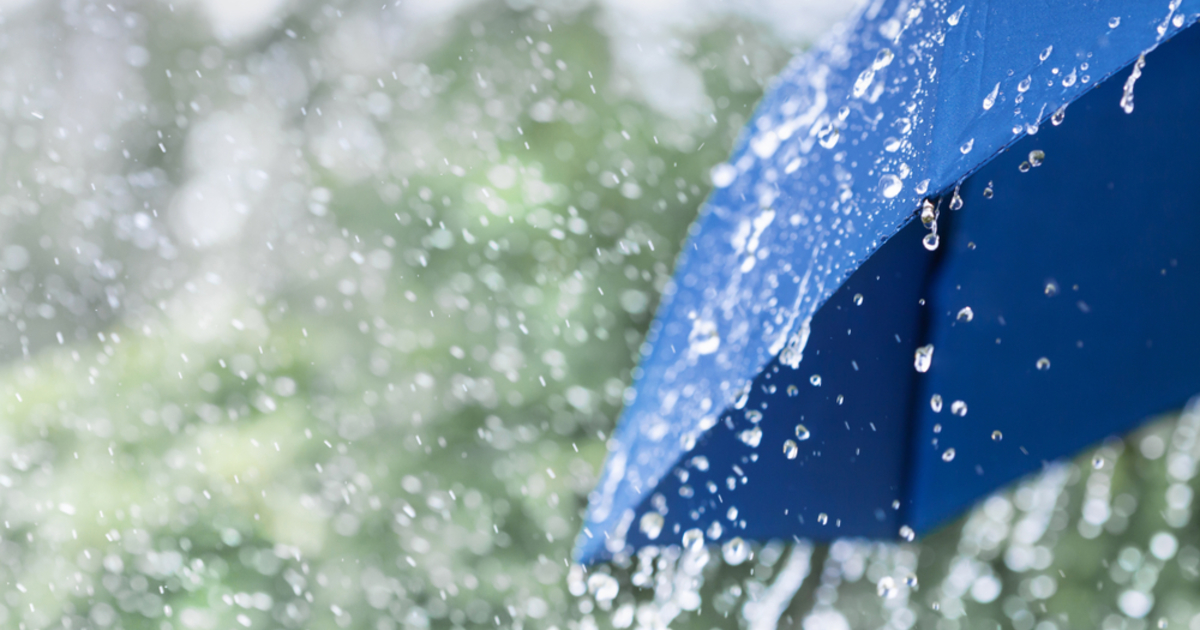 Mi célból?
Hirtelen lezúduló csapadék kezelése, pocsolyák csökkentése
Öntözővíz tárolása
Padkarendezés – kapcsolódás az épülő kerékpárúthoz
Utcakép javítása
Záportározó környékének rendbetétele
További fejlesztések előkészítése - Kosztolányi utca, Deák utca
Miért ez a megoldás valósult meg?
Nyílt szikkasztóárkok – nem férnek el, balesetveszély, kevés kapacitás
Nyílt csatornák – nem férnek el, balesetveszély
Dréncsövezés – talajszerkezet nem megfelelő

Nyílt+zárt csatorna+folyóka - a helyi feltételekhez igazodva, parkolás, átjárható padka, kapubejárók
Záportározó – befogadó csatorna távolsága, domborzat, talaj
Fenntartás önkormányzati feladatai
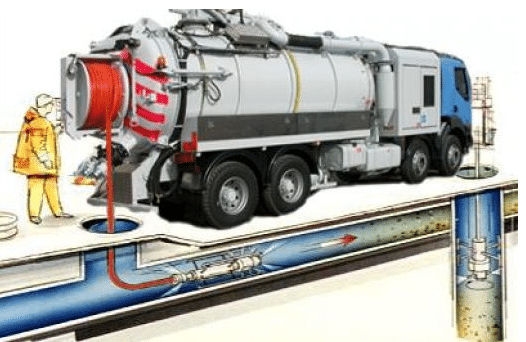 Zárt csatornák tisztítása
Műtárgyak karbantartása
Esővízgyűjtő tartály ürítése
Záportározó karbantartása
Tiltó műtárgy kezelése
Hálózat felügyelete
Fenntartás lakossági feladatai
3/2010 (I.29.) Kelebia Község képviselő-testületének a rendelete a közterületek használatáról
1/1986. (II. 21.) ÉVM–EüM együttes rendelet a köztisztasággal és a települési szilárd hulladékkal összefüggő tevékenységekről
„Ha a jogszabály eltérően nem rendelkezik, a tulajdonos köteles gondoskodni 
a) az ingatlan előtti járdaszakasz (járda hiányában egy méter széles területsáv, illetőleg ha a járda mellett zöldsáv is van, az úttestig terjedő teljes terület);
b) a járdaszakasz melletti nyílt árok és ennek műtárgyai, továbbá
c) tömbtelken a külön tulajdonban álló egyes épületek gyalogos megközelítésére és körüljárására szolgáló terület tisztántartásáról, a csapadékvíz zavartalan lefolyását akadályozó anyagok és más hulladékok eltávolításáról.
Fenntartás lakossági feladatai
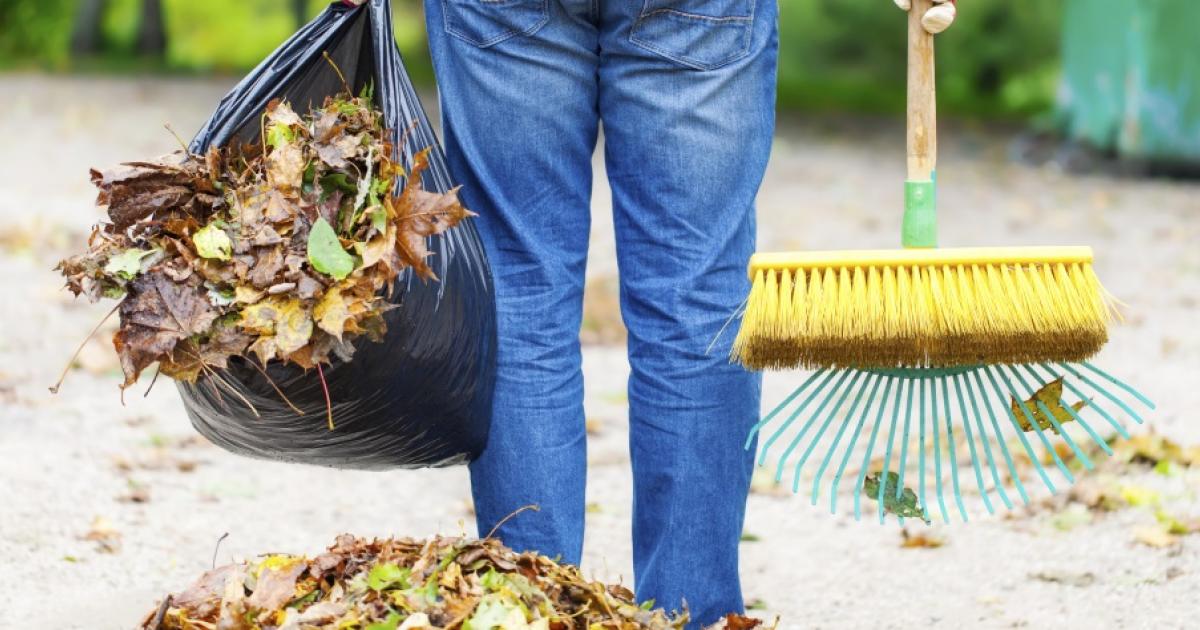 Szemét eltávolítása
Lerakódott por illetve föld eltakarítása
Hó illetve jég eltakarítása
Amikor a működést már akadályozza
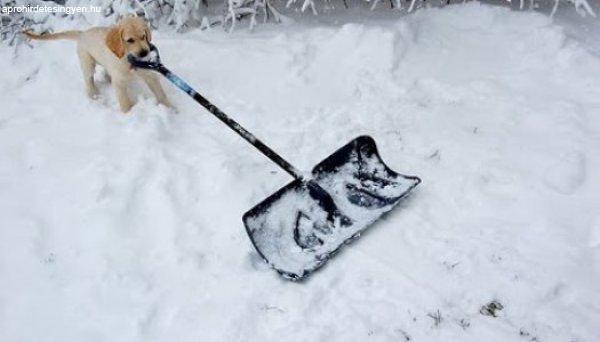 Megoldandó problémák
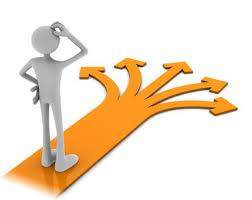 Kapubejárók akadálymentesítése
Padkarendezés
Mi legyen a vízzel?
Tározó alternatív felhasználása
Kell-e, merre bővítsünk?
Jó étvágyat az ebédhez!